Заседание руководителей студенческих научных обществ профессиональных образовательных организаций Смоленской области
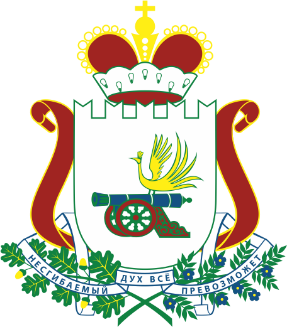 СОГБПОУ «Вяземский железнодорожный техникум»
Проектная деятельность 
как 
способ формирования патриотического воспитания обучающихся
Руководитель СНО
Нефатенкова С.П.,
Преподаватель обществознания и информатики
Бычкова М.В.
07.02.2023
Проектная деятельность сегодня – это современная образовательная технология, одно из эффективных средств личностного и профессионального самоопределения обучающихся
Три «кита» , на которых держится данная технология:
-самостоятельность,
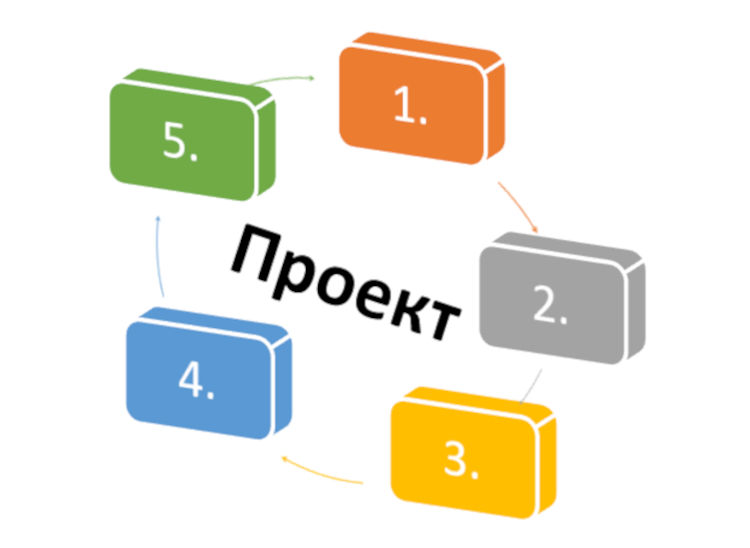 -деятельность,
-результативность
Главная цель – воспитание гражданина России, патриота малой Родины, знающего и любящего свои истоки.
Проблема
ПРОЕКТ
Презентация
Проектирование
(планирование)
Продукт
Поиск информации
ТИПЫ ПРОЕКТОВ
Творческий
Исследовательский
Практико-ориентированный
Информационный
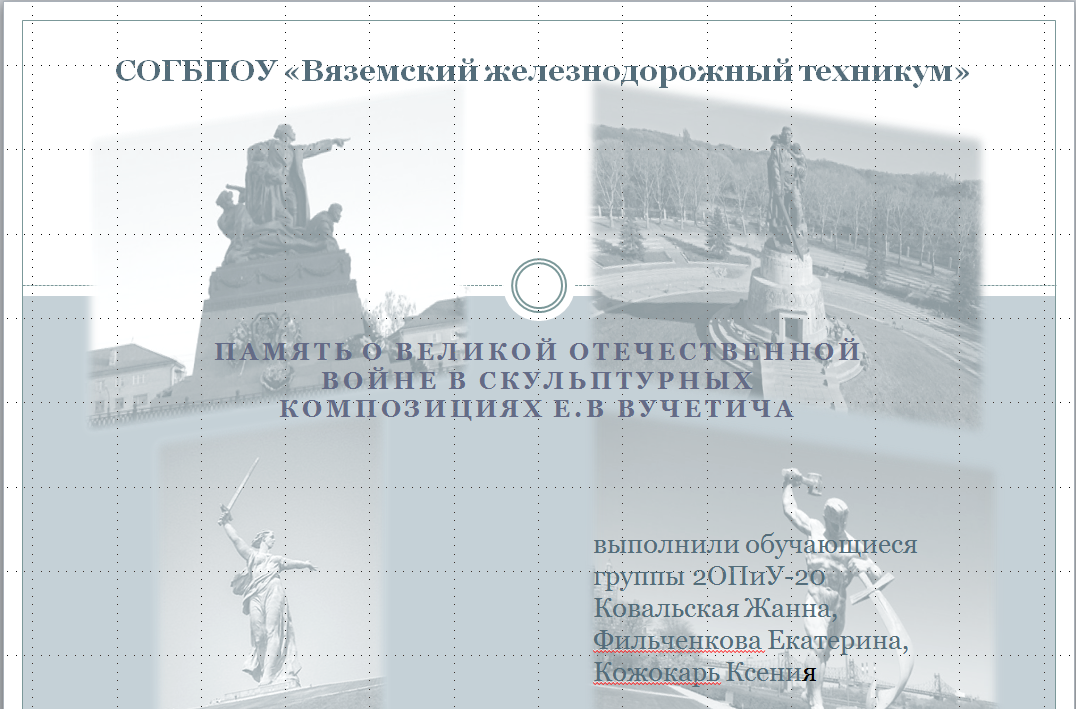 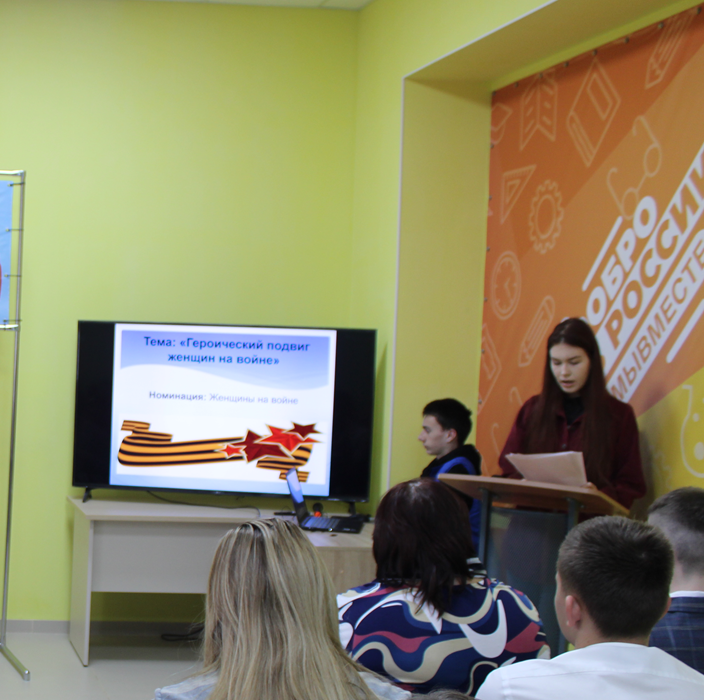 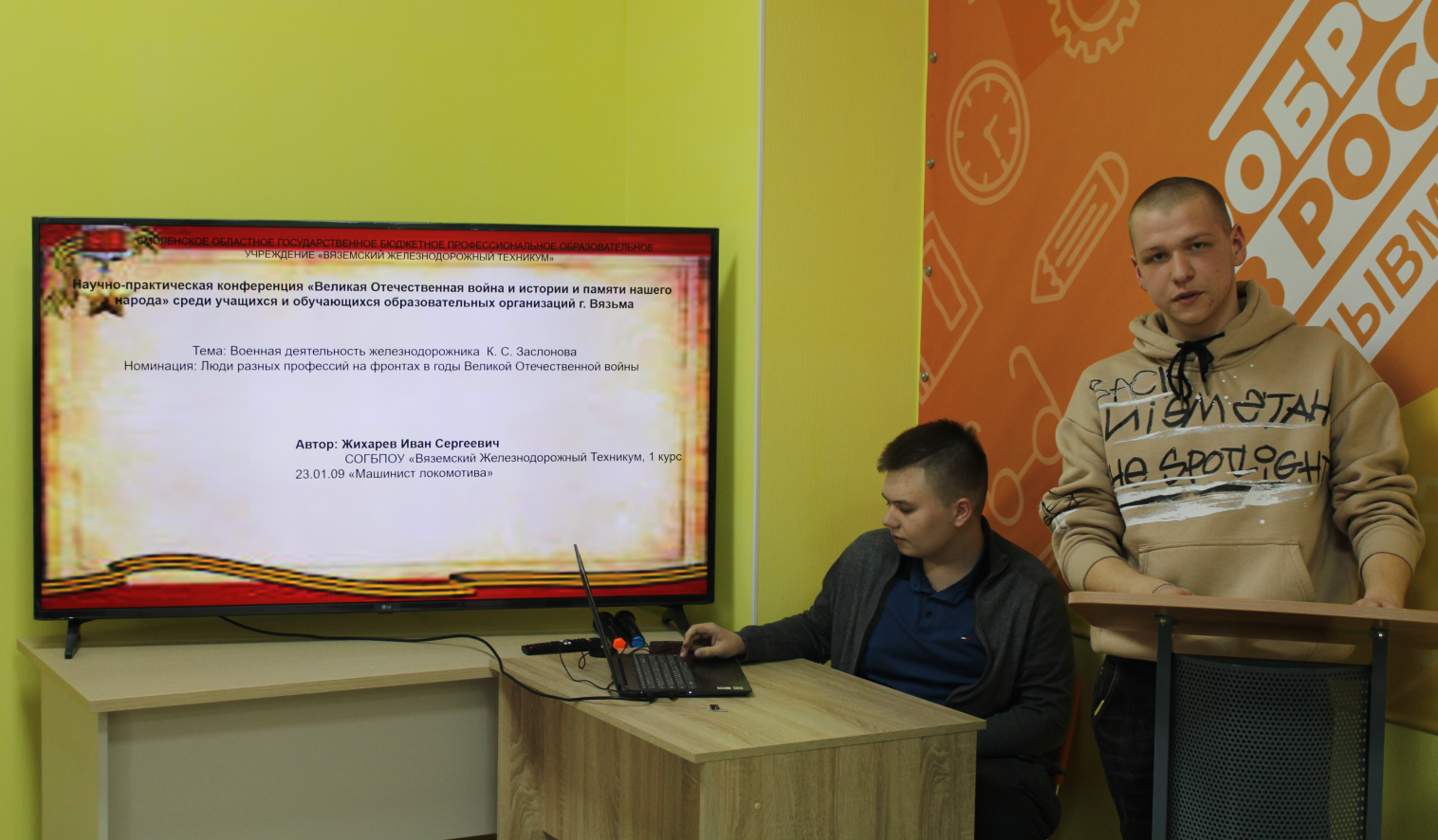 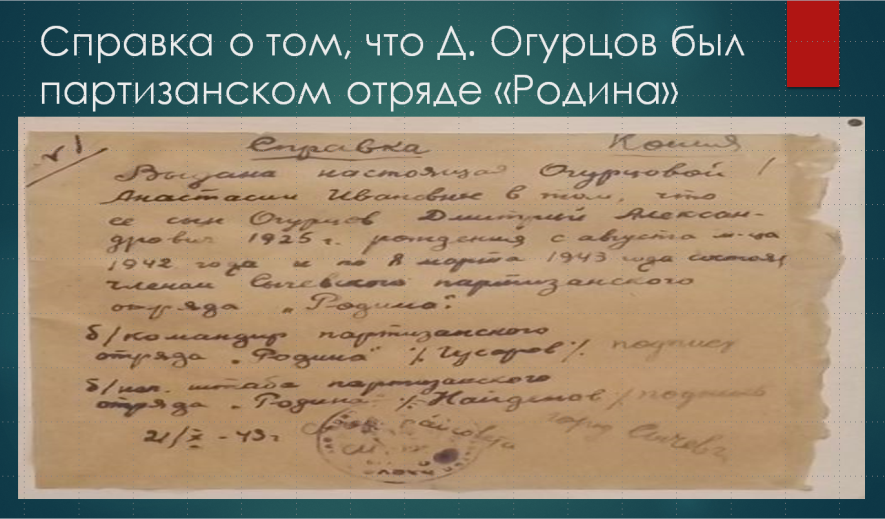 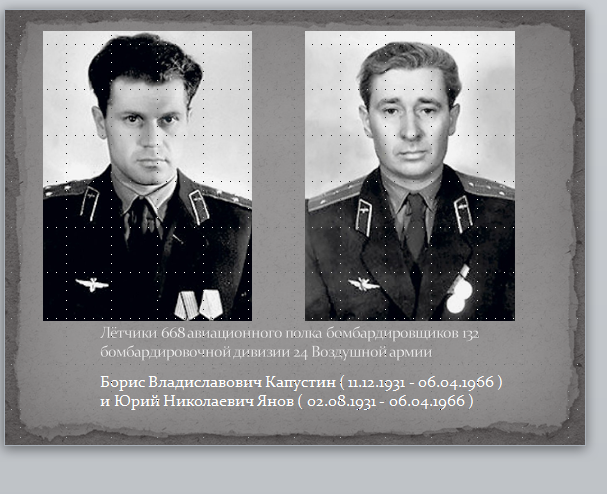 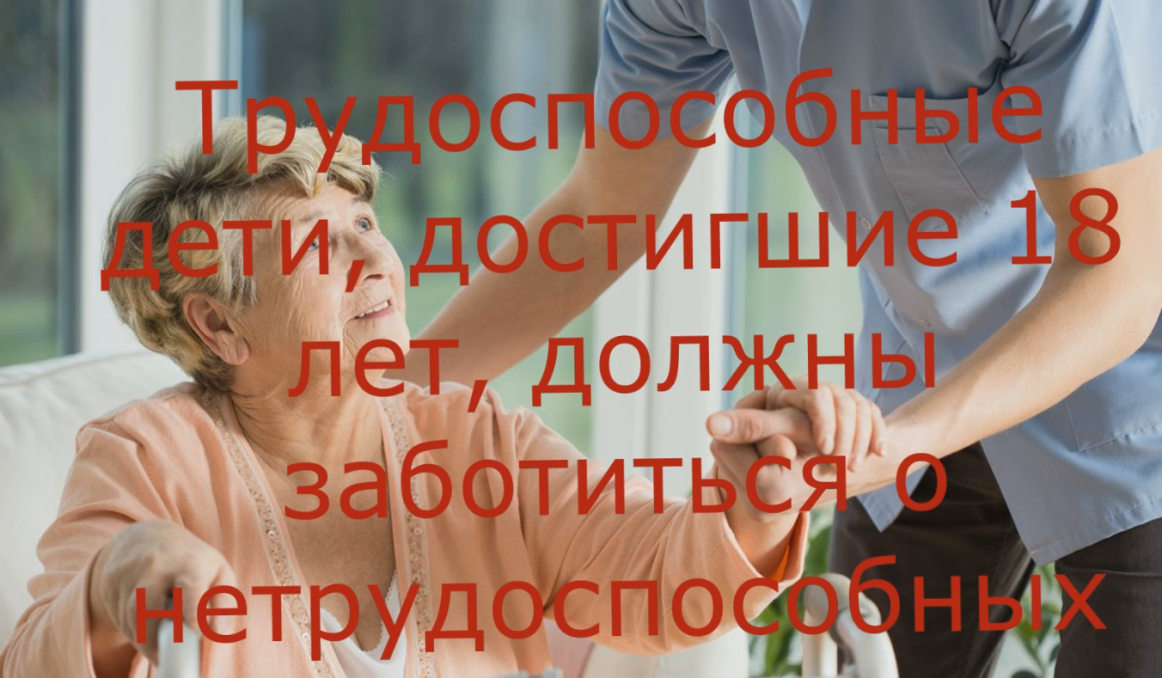 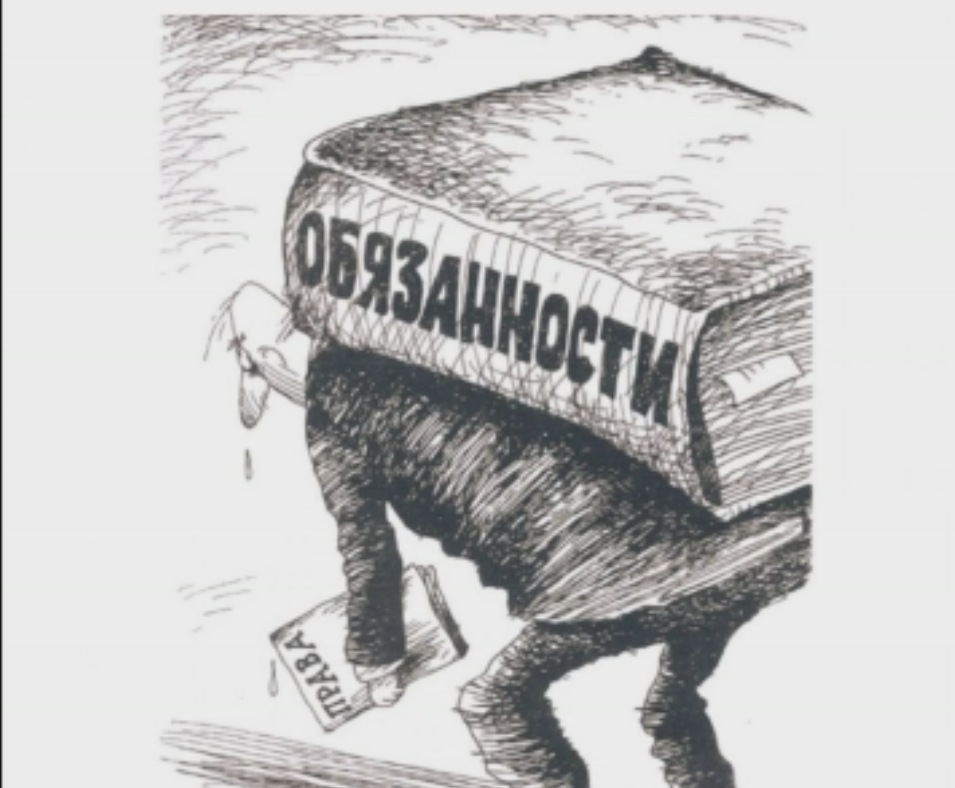 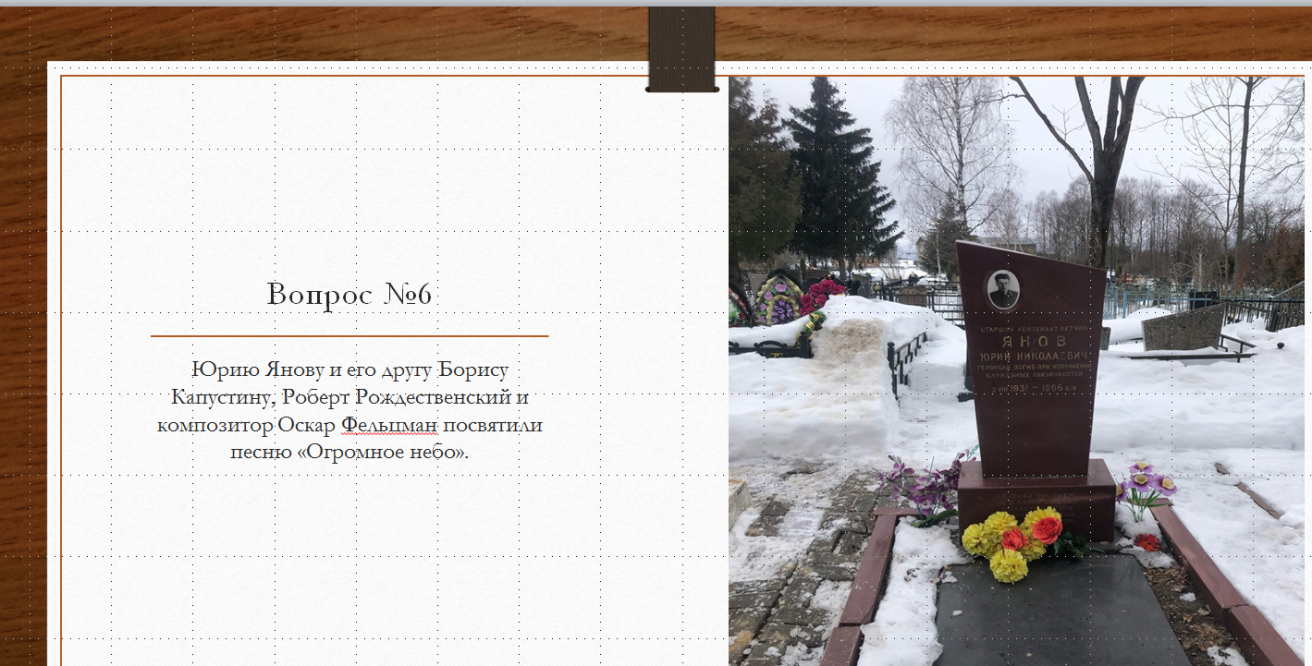 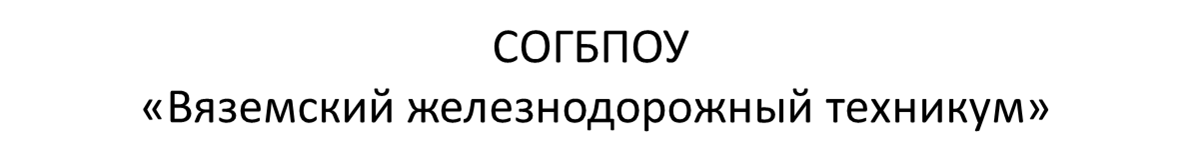 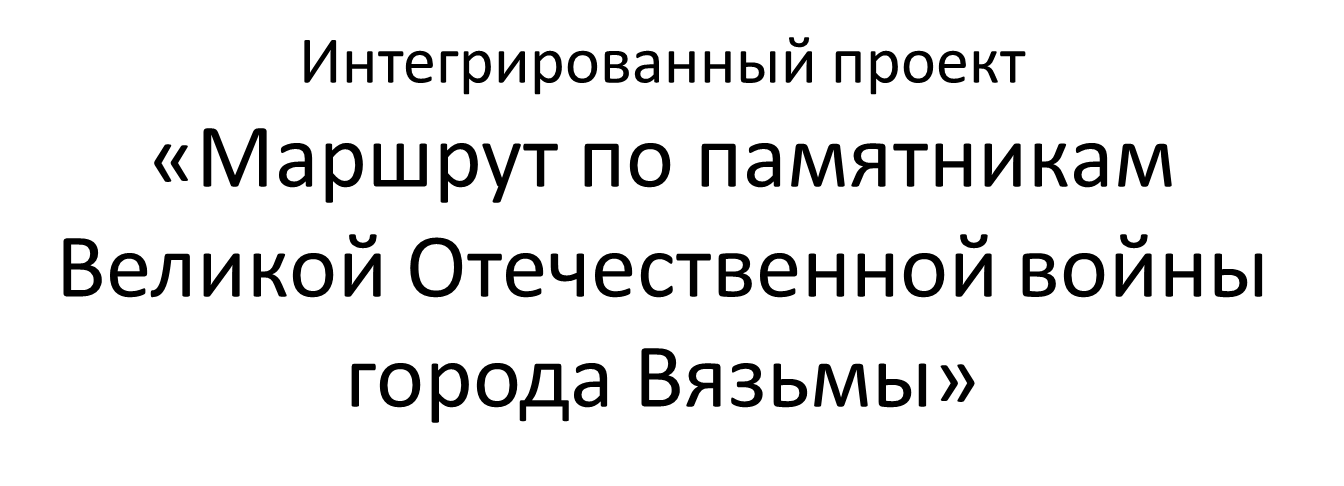 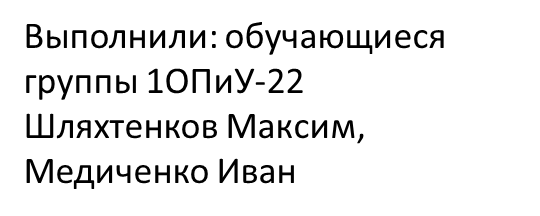 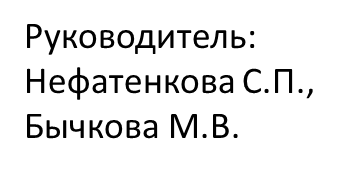 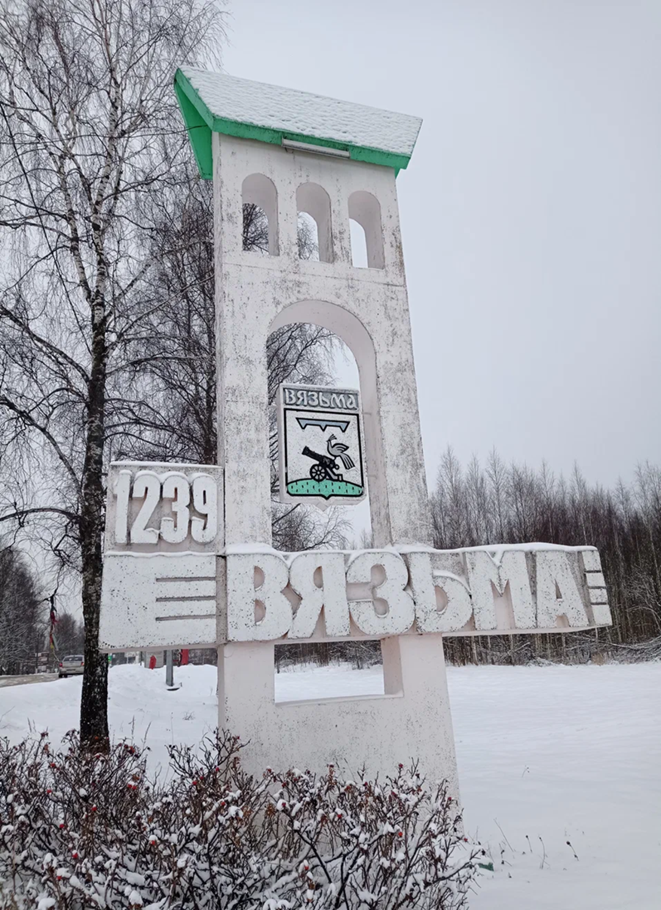 Со словом «Вязьма» связана одна из самых трагических страниц в истории Великой Отечественной войны- большими потерями советских войск в ходе Вяземской оборонительной операции в октябре 1941 года
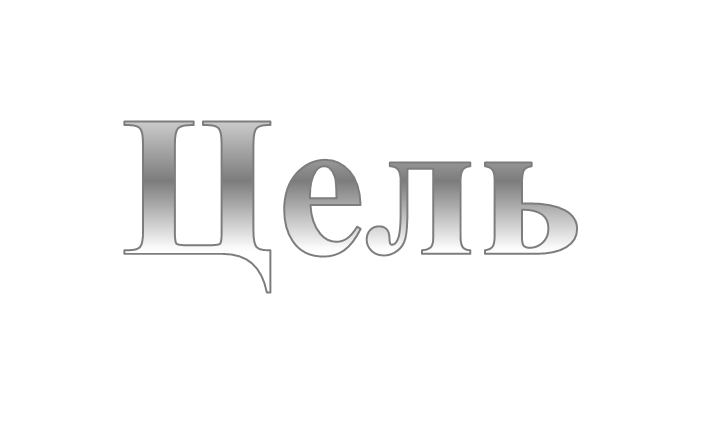 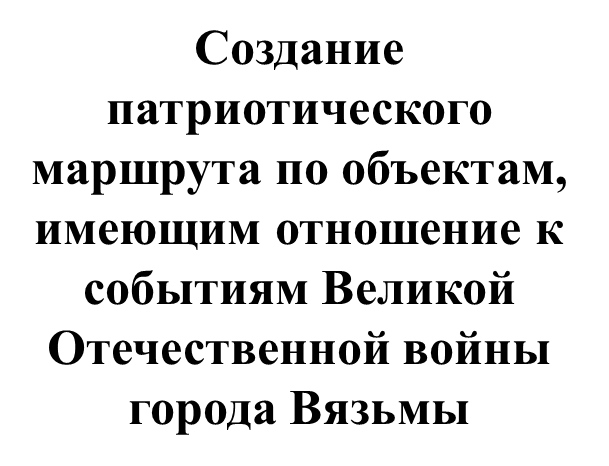 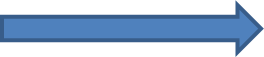 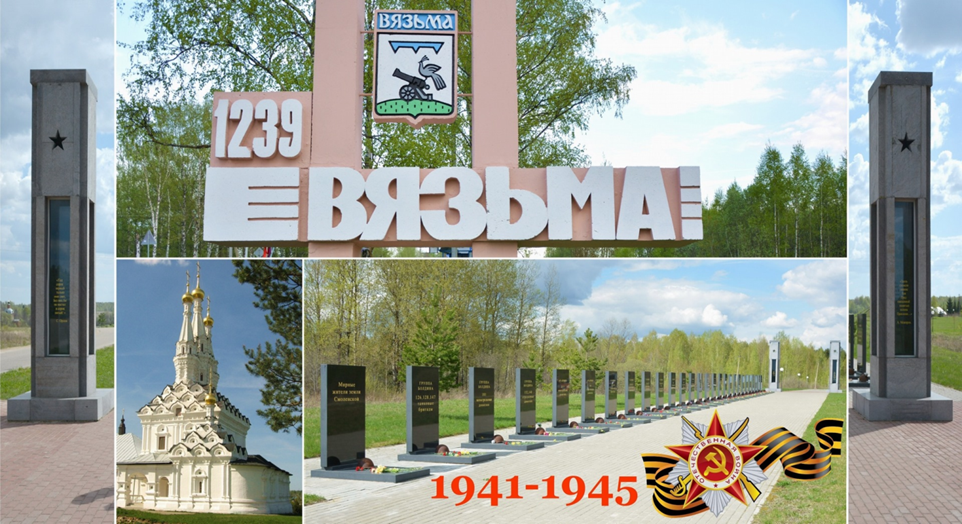 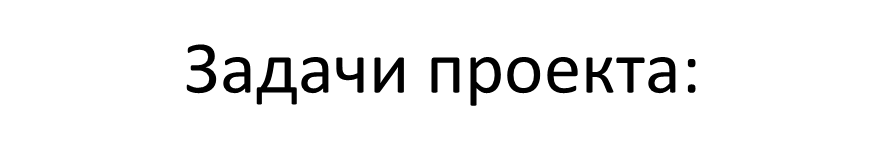 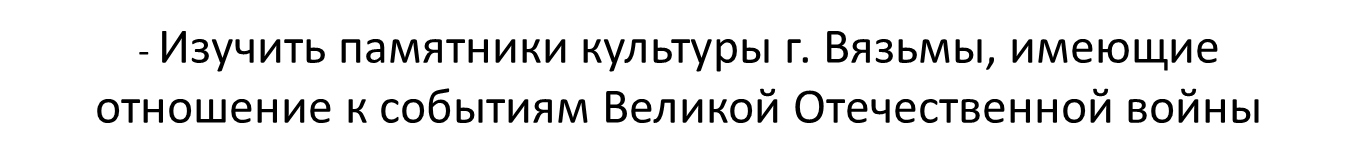 -Используя приложение Яндекс.Карты, создать патриотический маршрут по памятникам, имеющим отношение к событиям Великой Отечественной войны
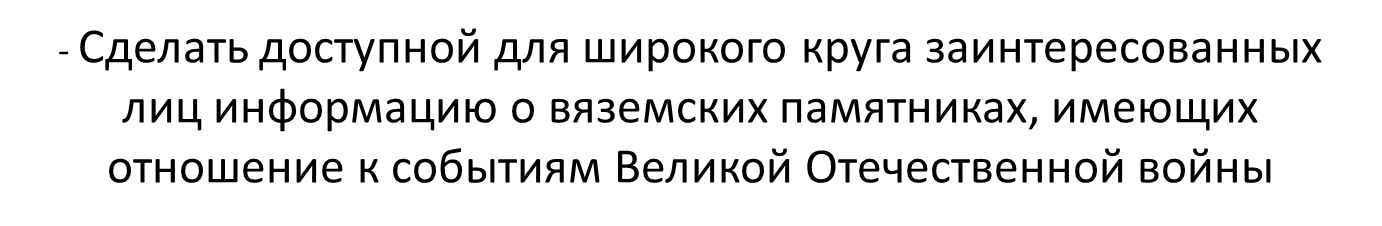 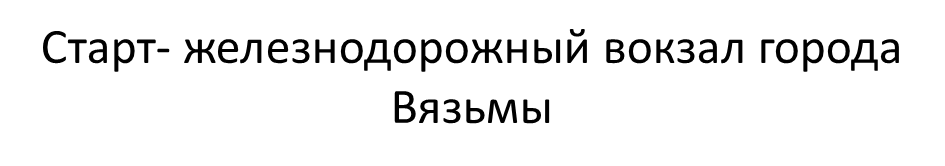 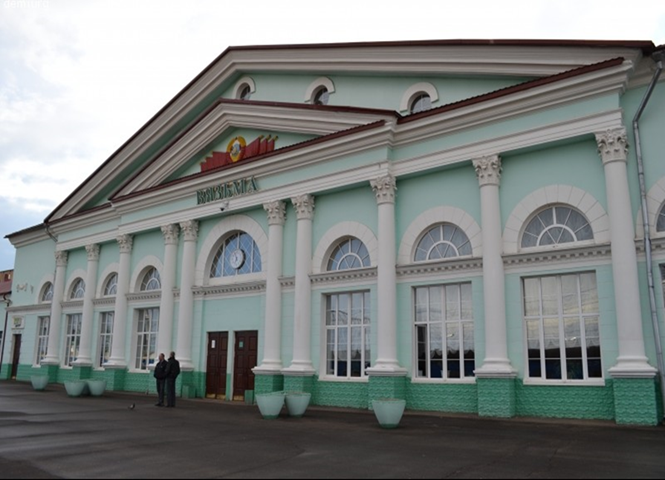 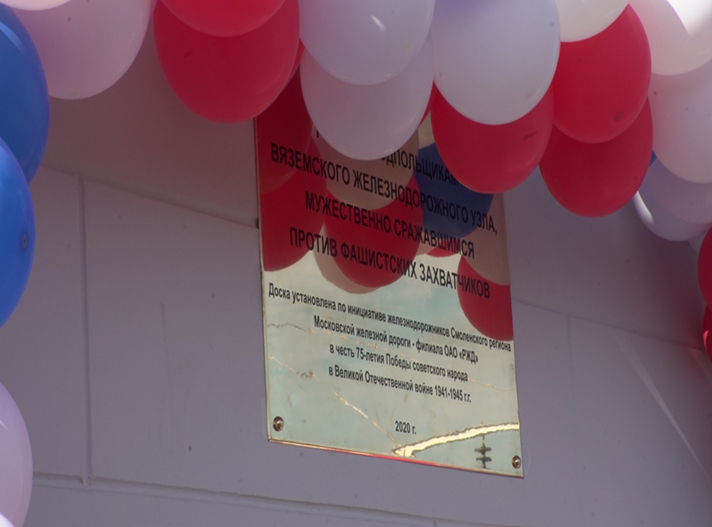 Памятник-паровоз ЭШ-4290
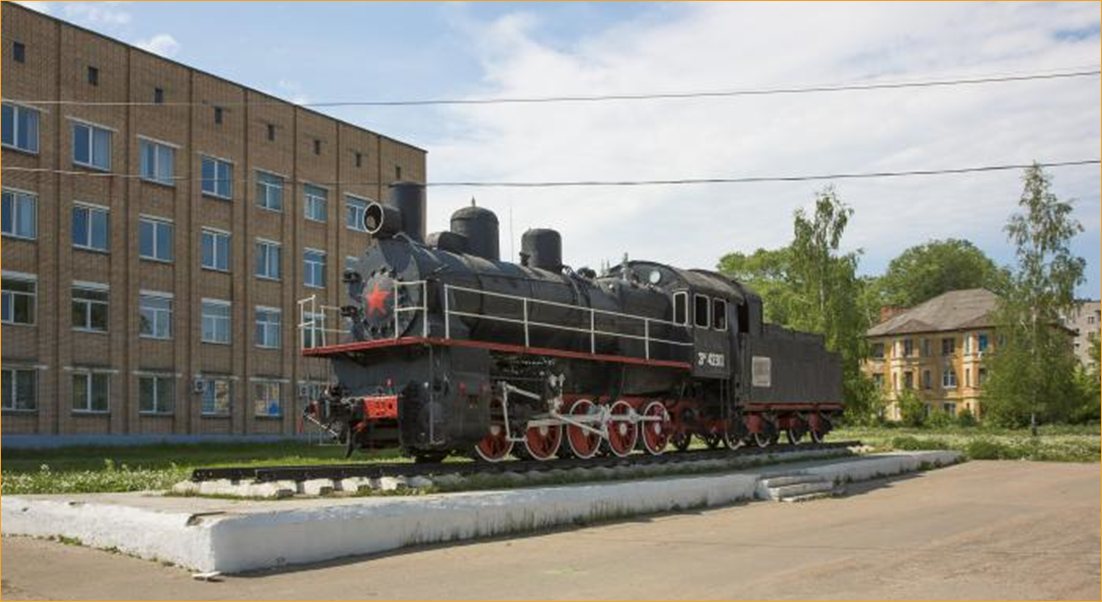 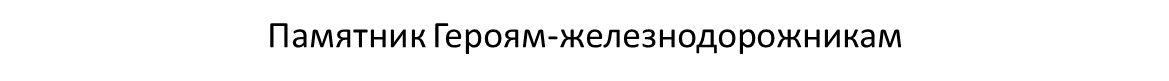 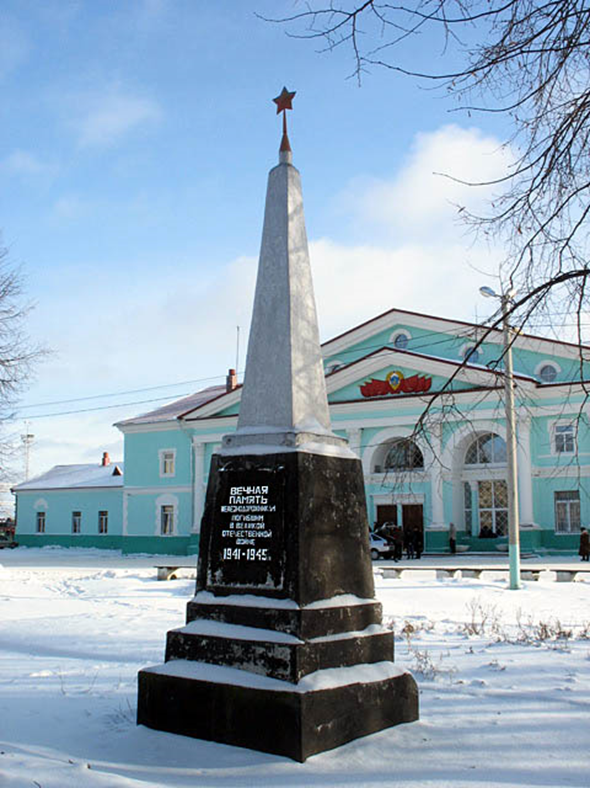 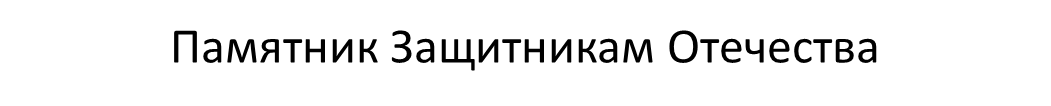 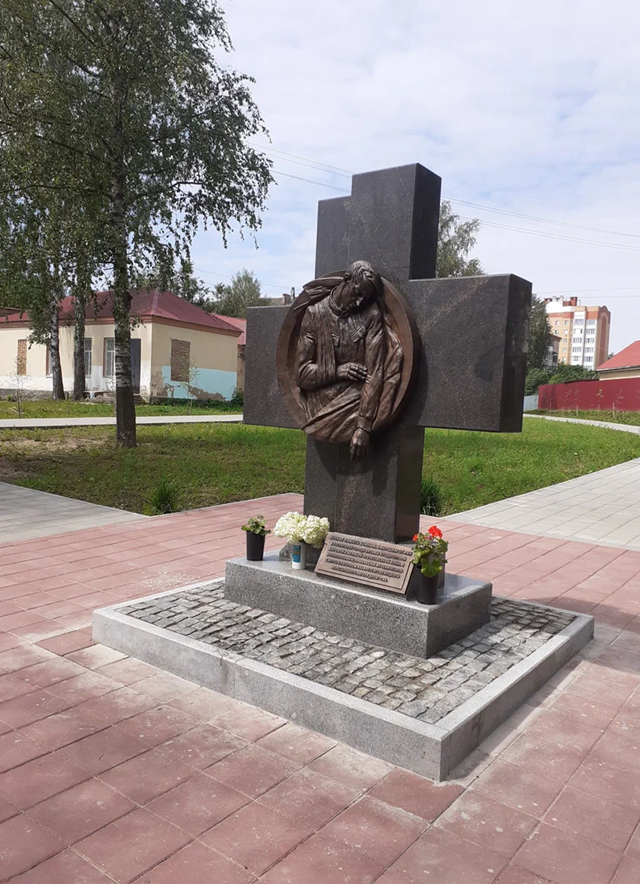 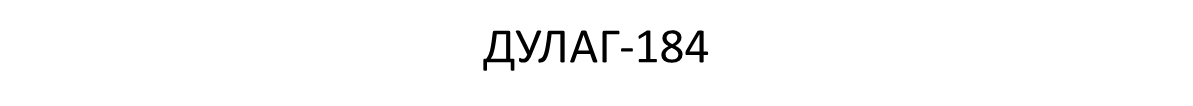 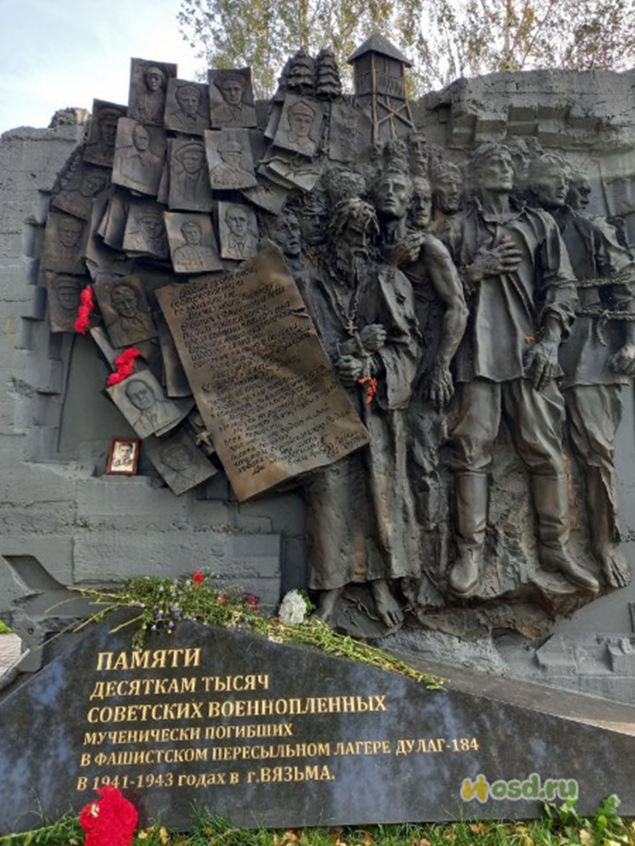 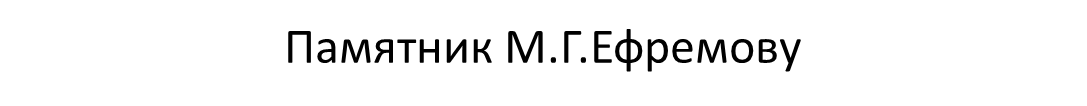 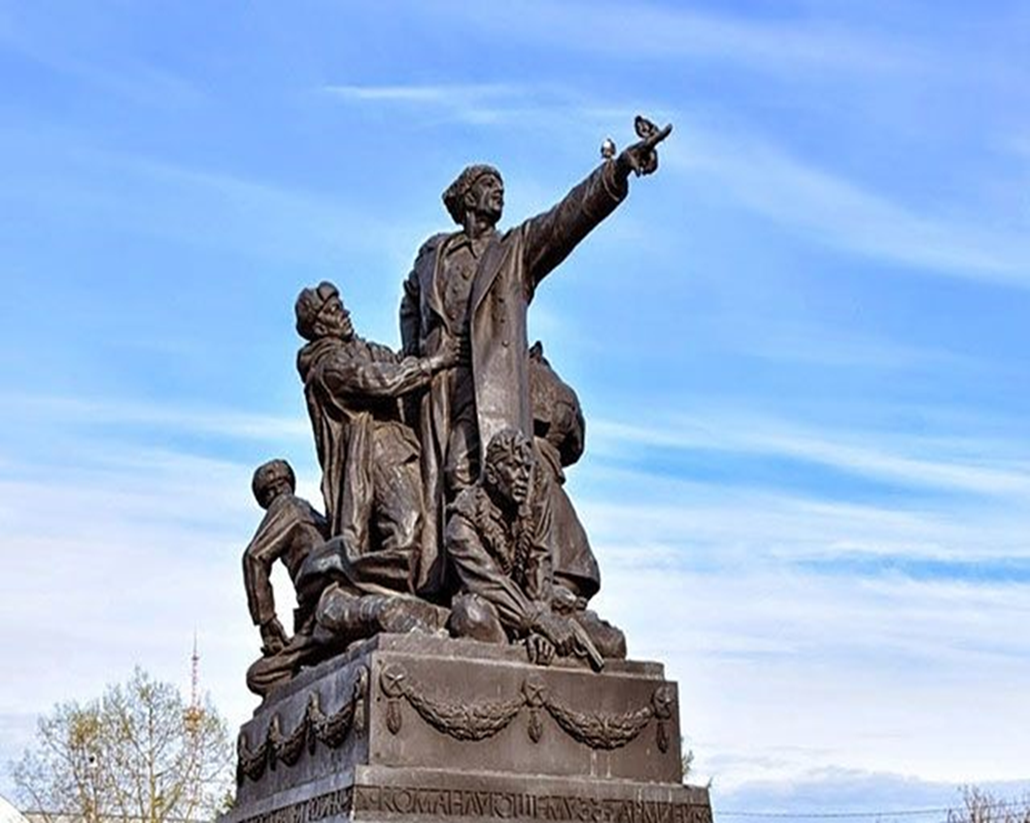 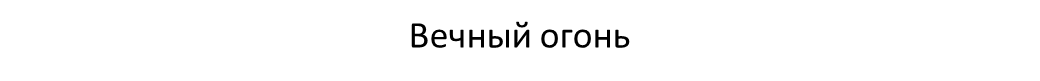 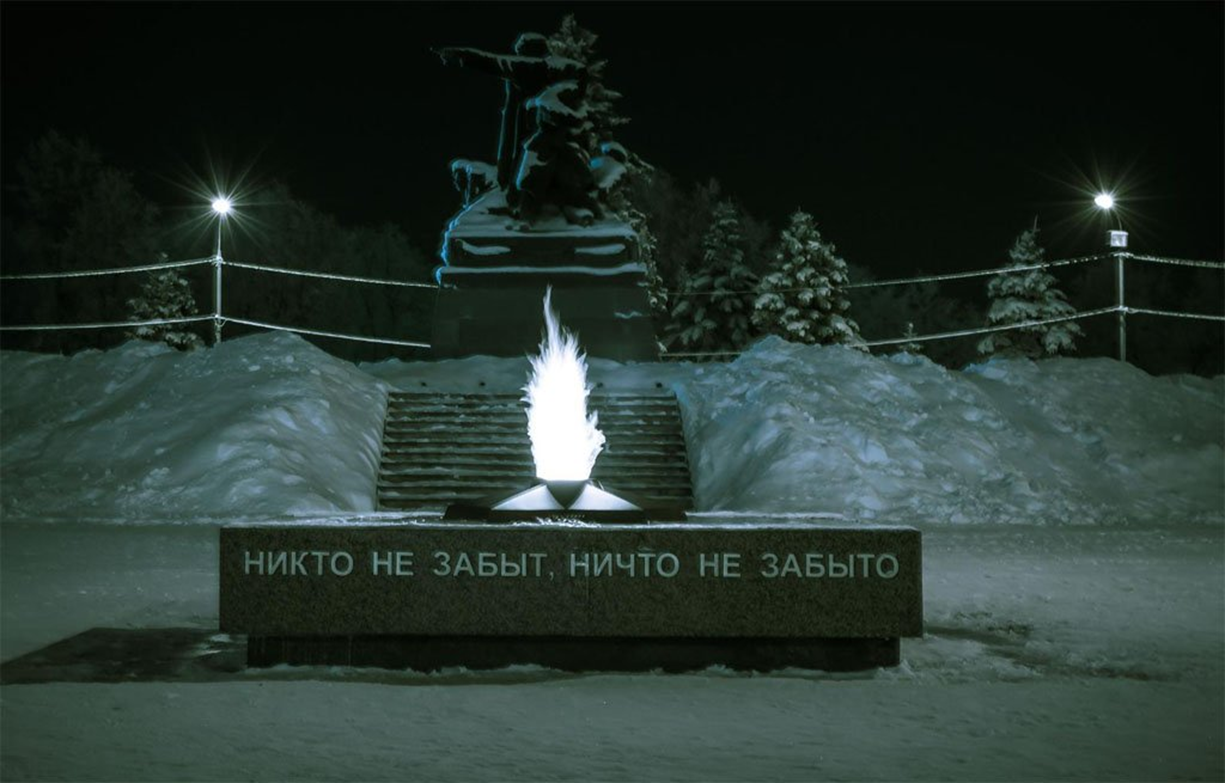 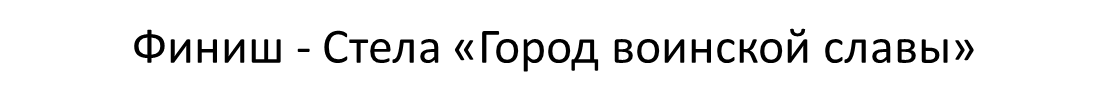 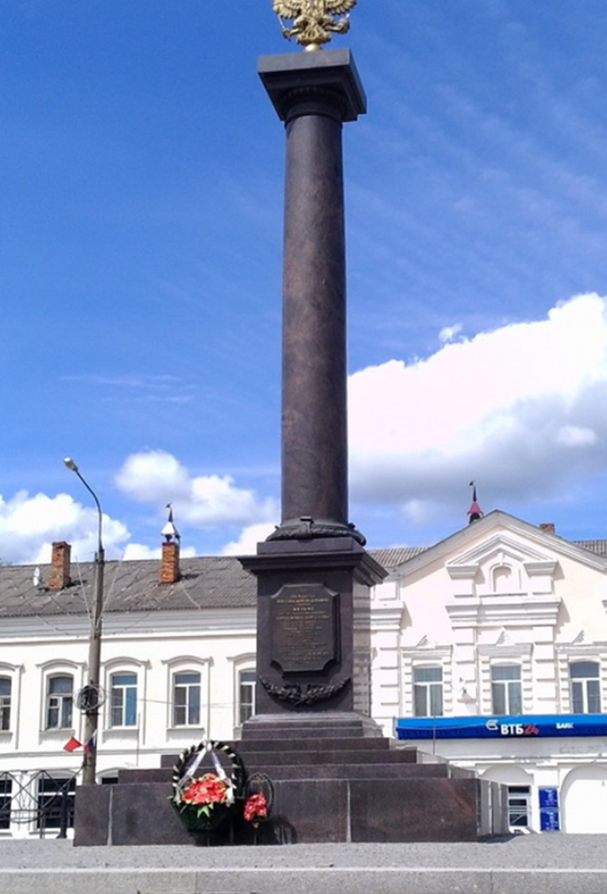 https://yandex.ru/maps/?um=constructor%3Aa2eb42e901979172857ea2ba236a9f9fe9683e3b9f40d93d10aca3d0bffec90c&source=constructorLink
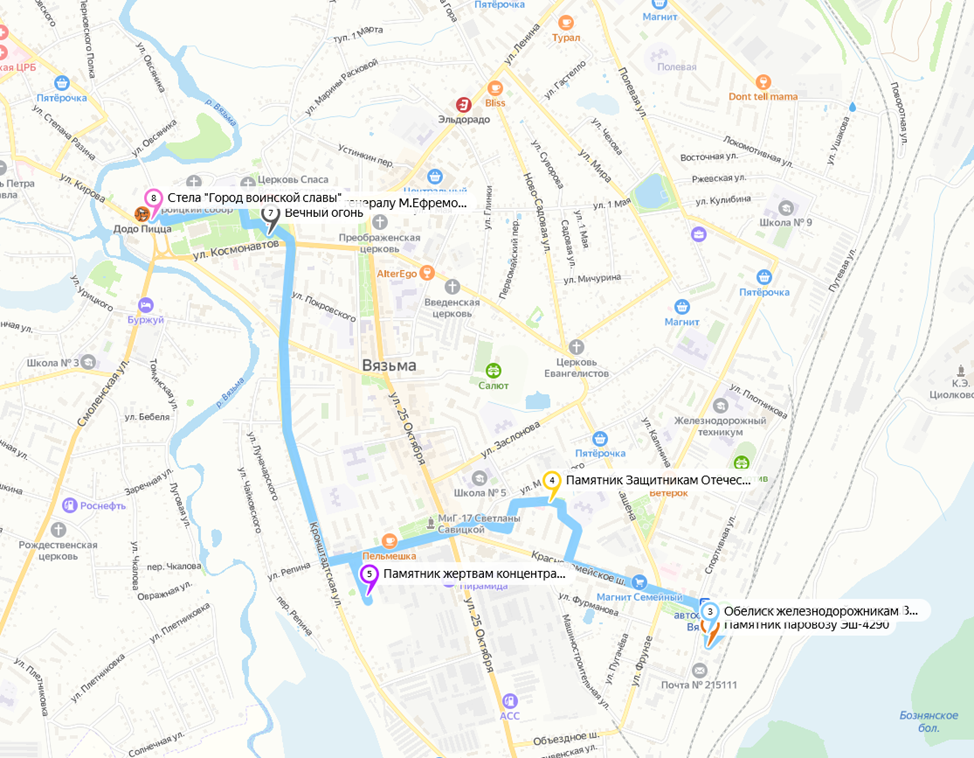 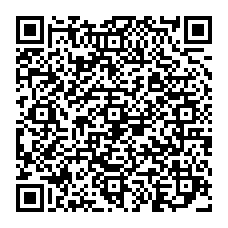 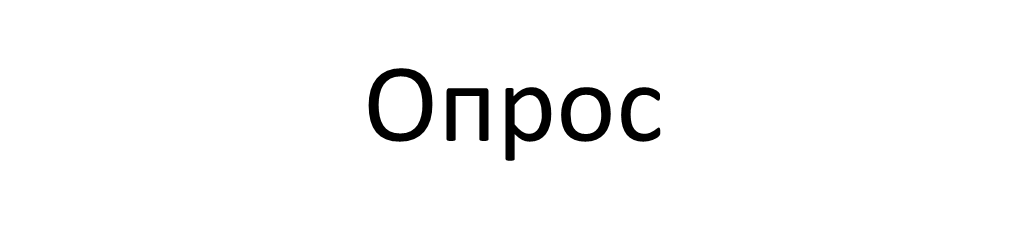 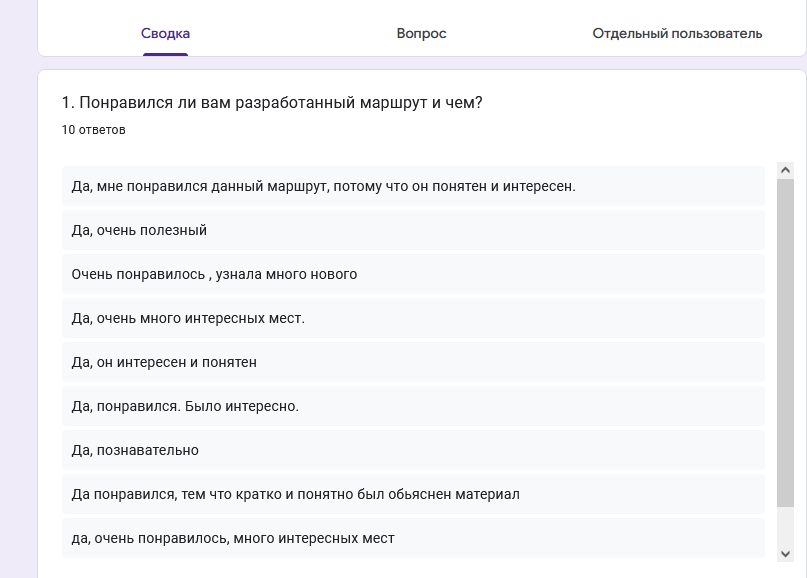 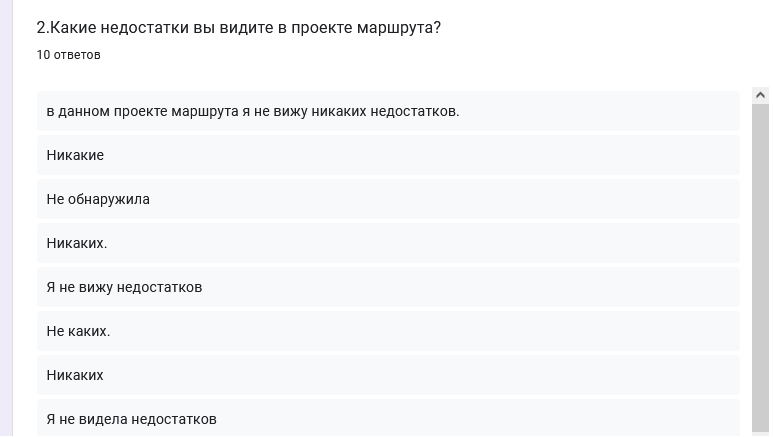 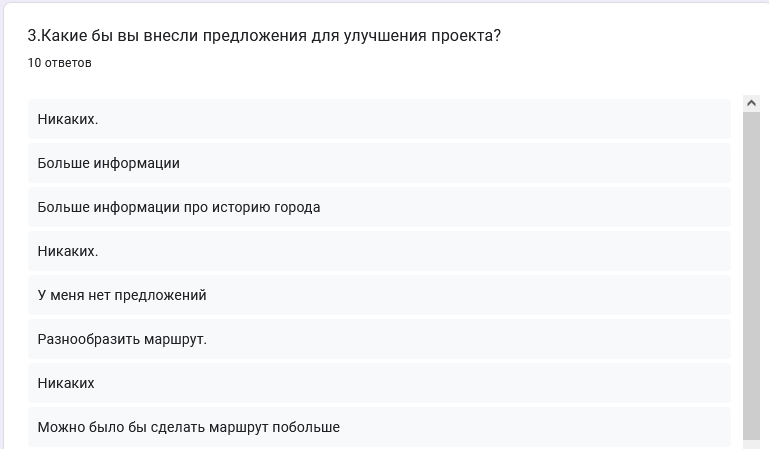 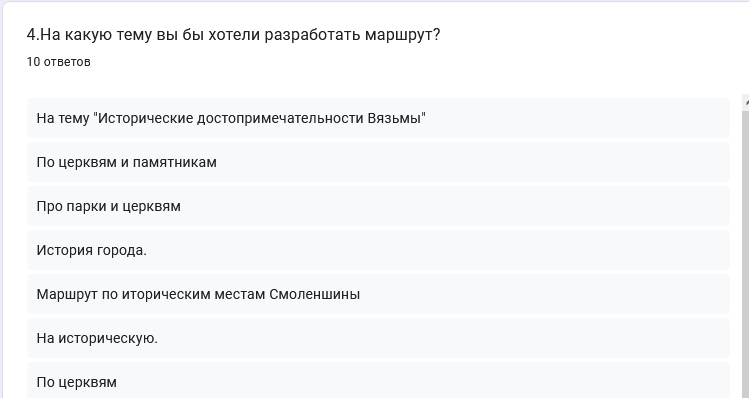 Таким образом, применение метода проекта создает условия, способствующие повышению уровня патриотической воспитанности обучающихся, обеспечивает положительные изменения в области  знаний, формирует нравственные привычки, которые в дальнейшем будут выражаться в поступках в отношении семьи, общества и государства.
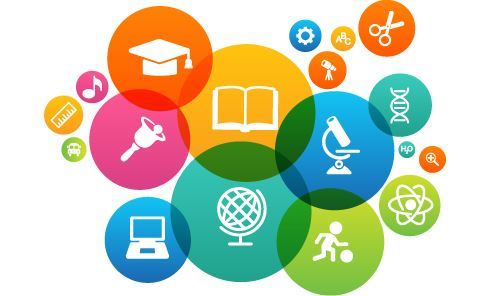 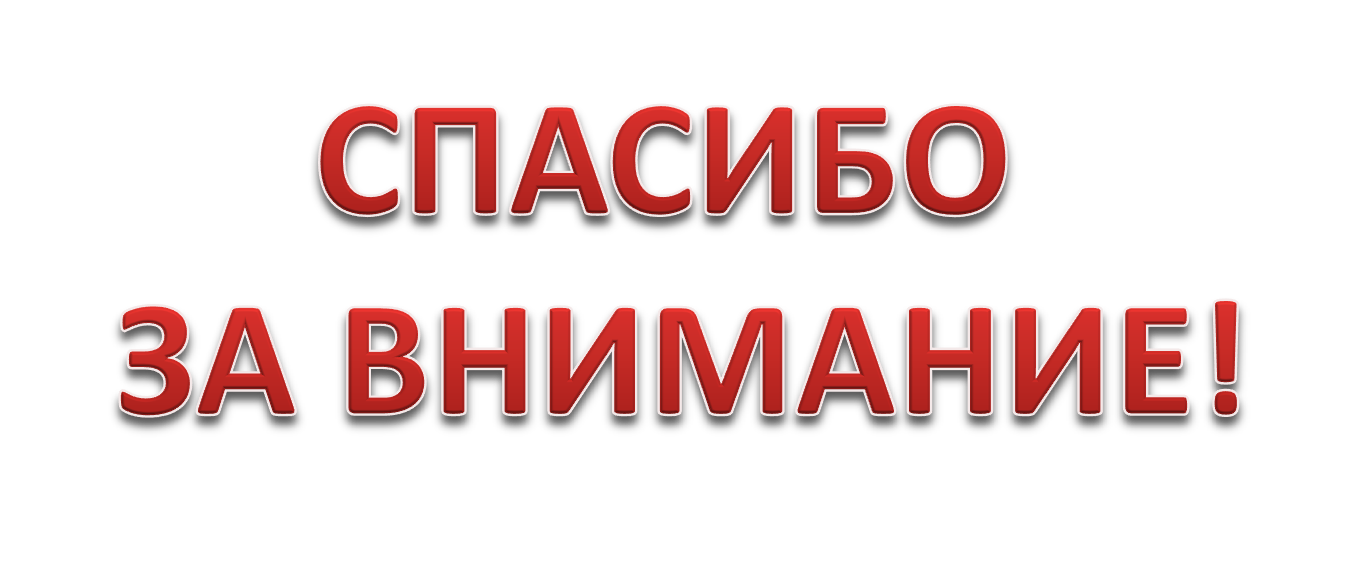